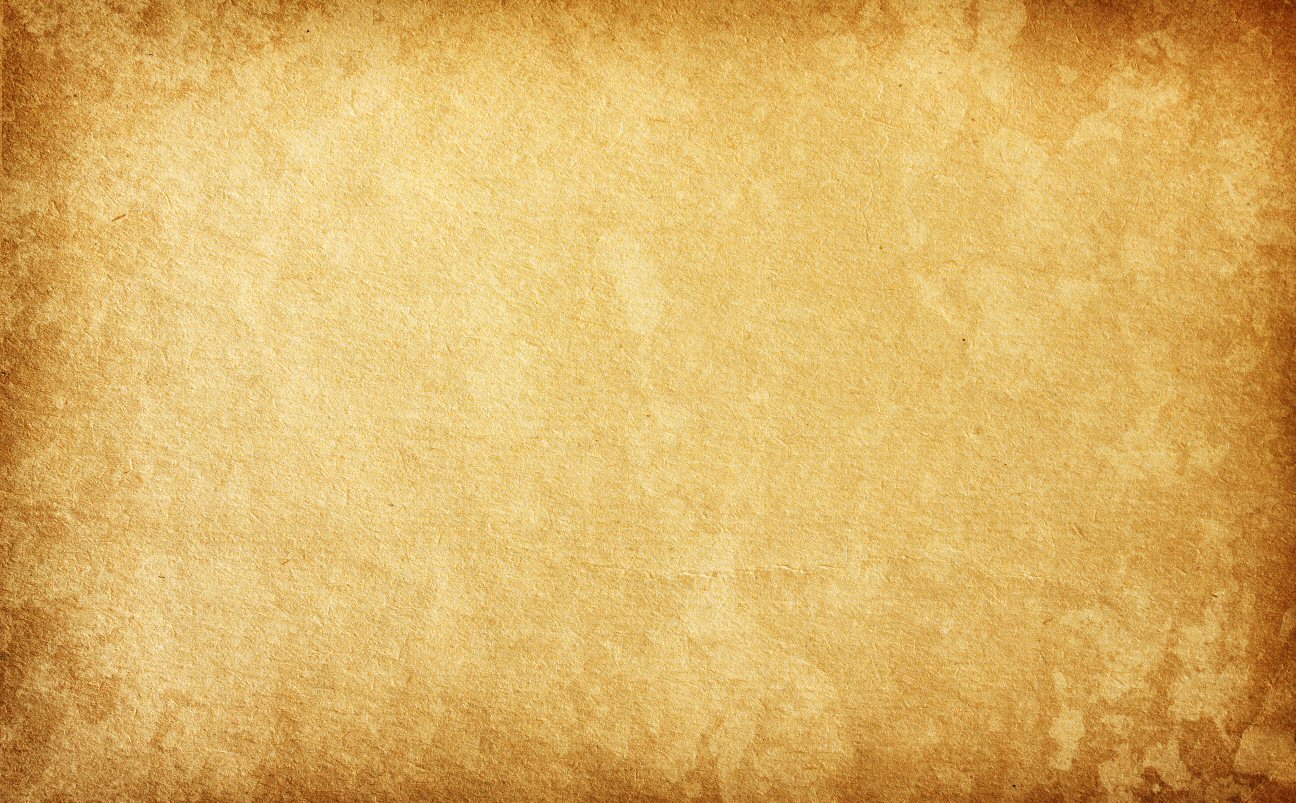 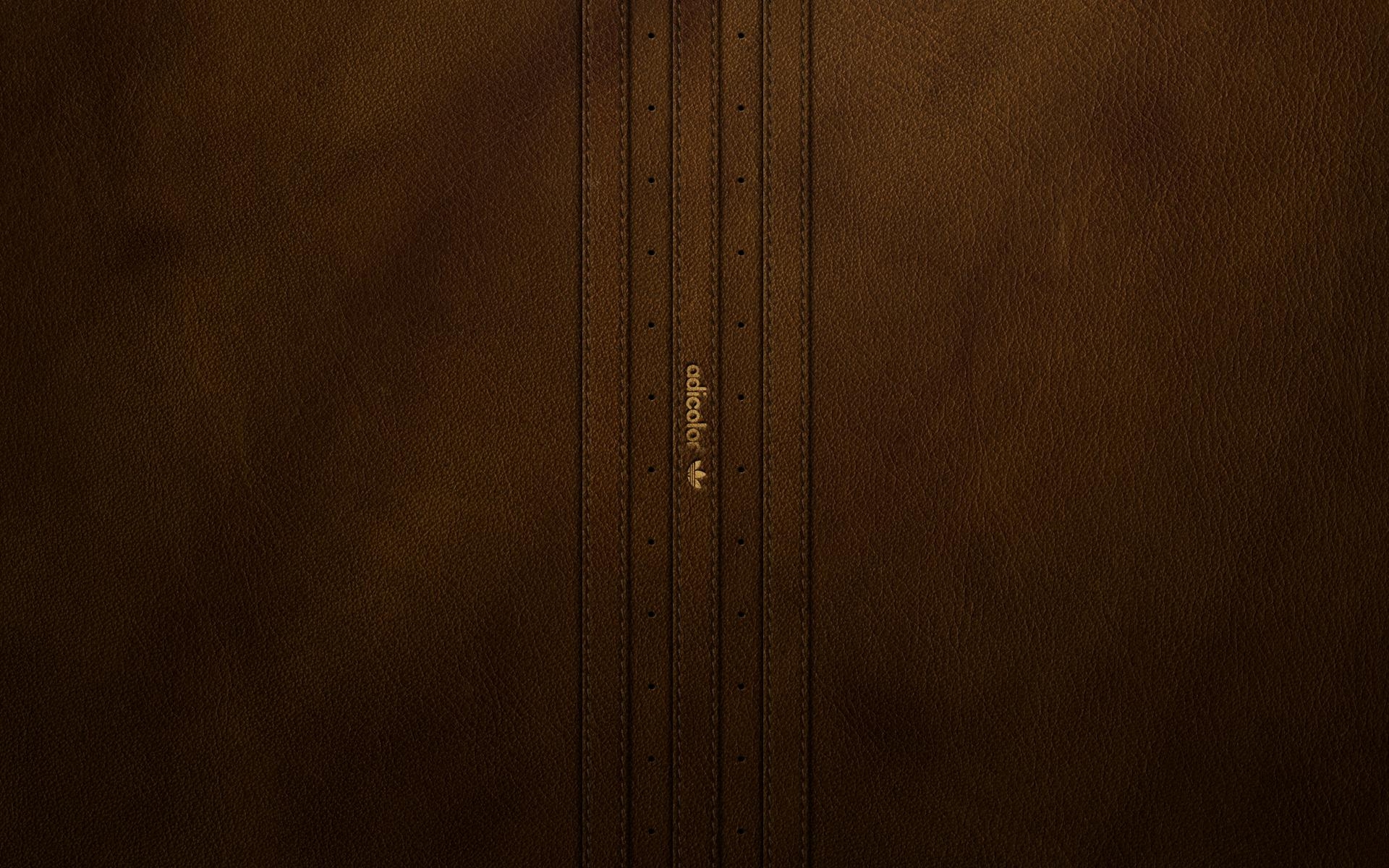 The Goal Of Our Instruction
1 Timothy 1:3-7
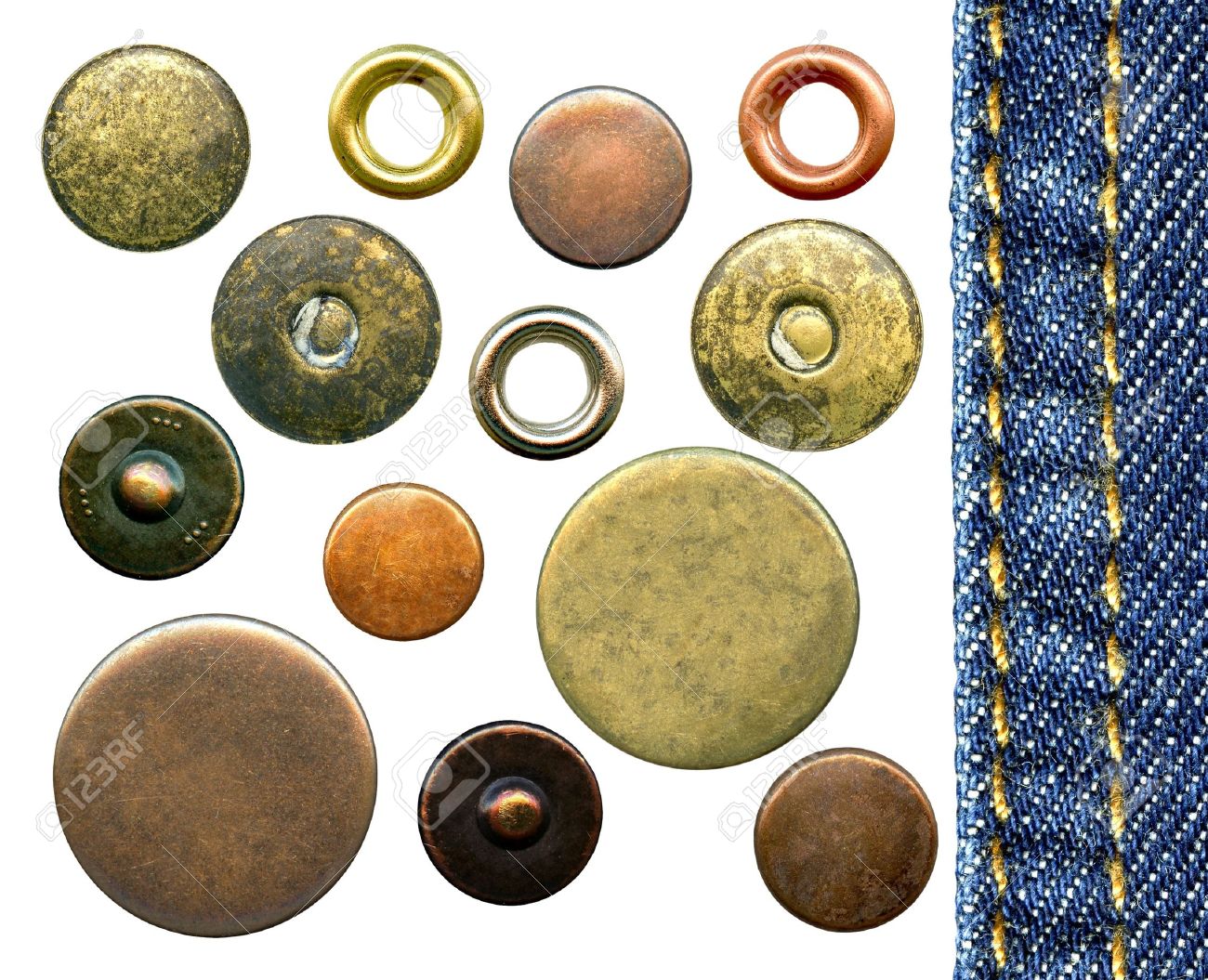 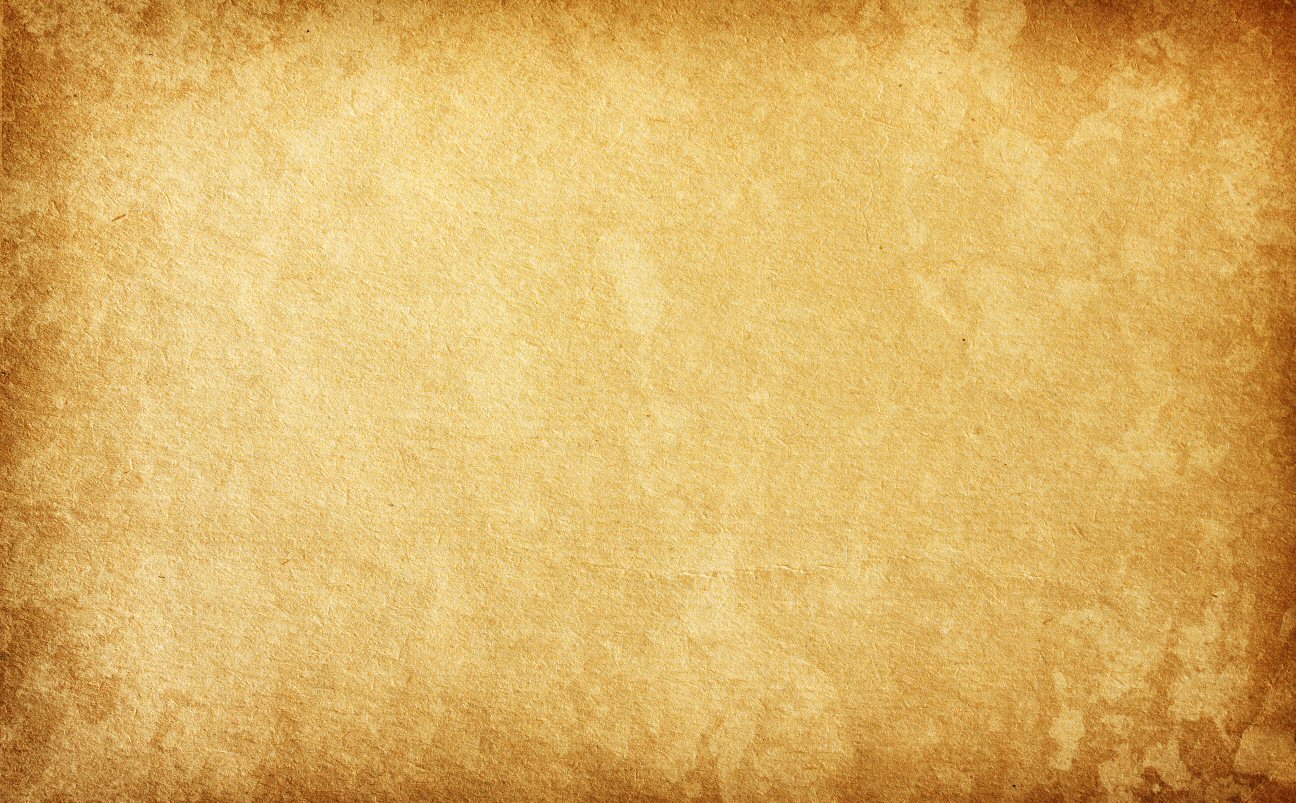 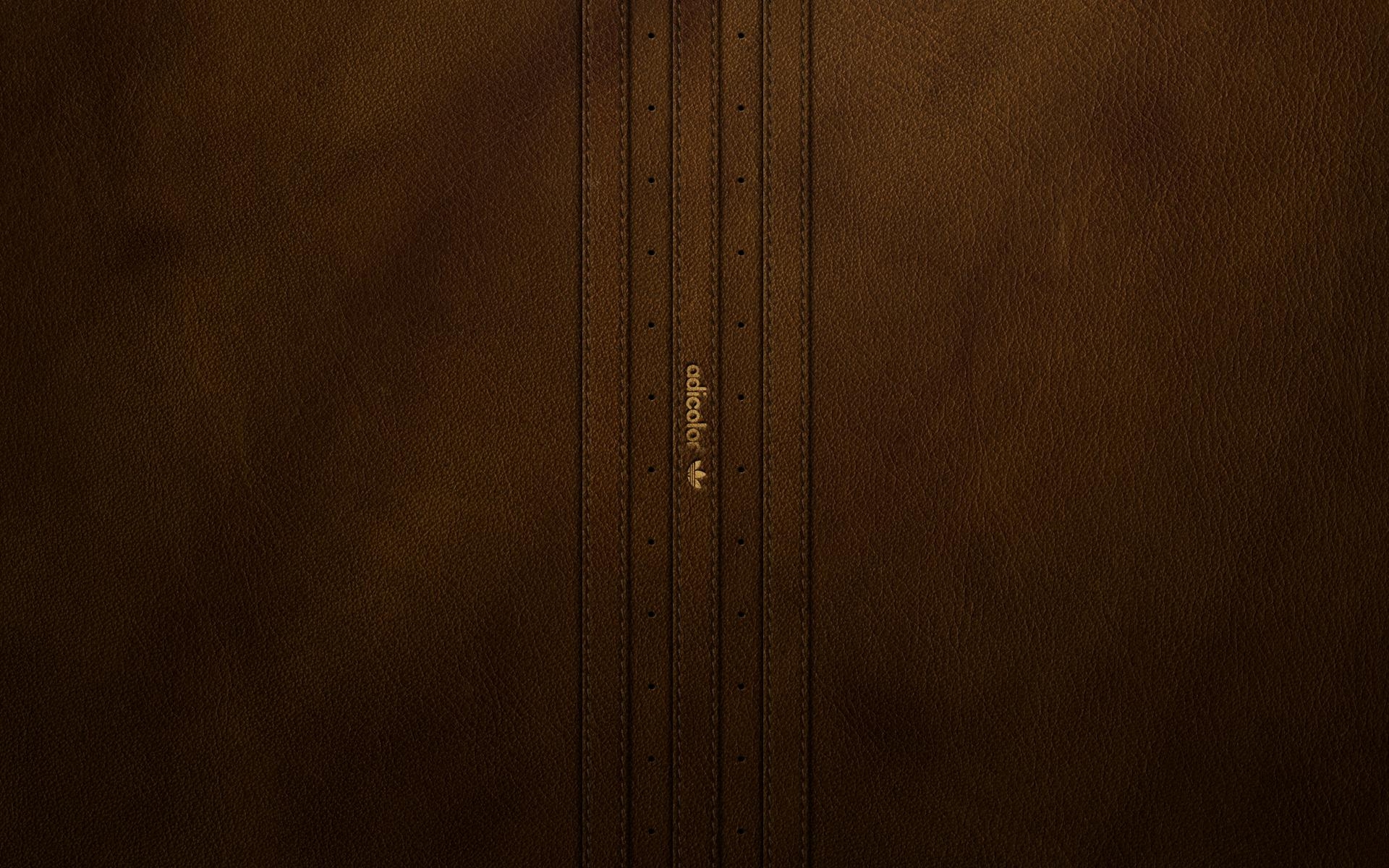 To Love God
(1 John 4:10,19)

To Love The Truth                 (2 Thessalonians 2:10-12)

Love The Brethren
(1 John 3:16-19; John 13:35)

Love Our Enemies
(Matthew 5:43-48)
LOVE
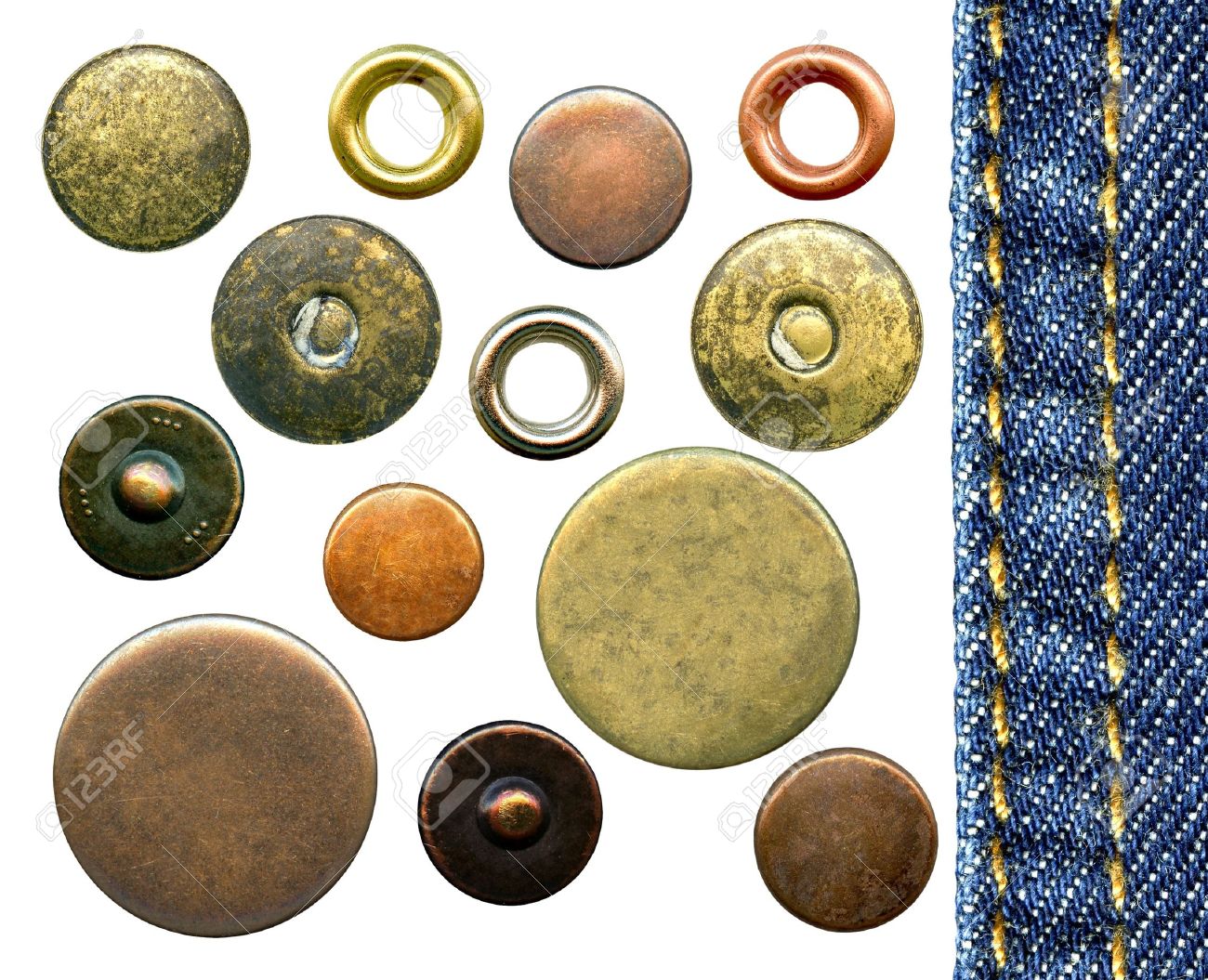 The Goal Of Our Instruction
1 Tim. 1:5
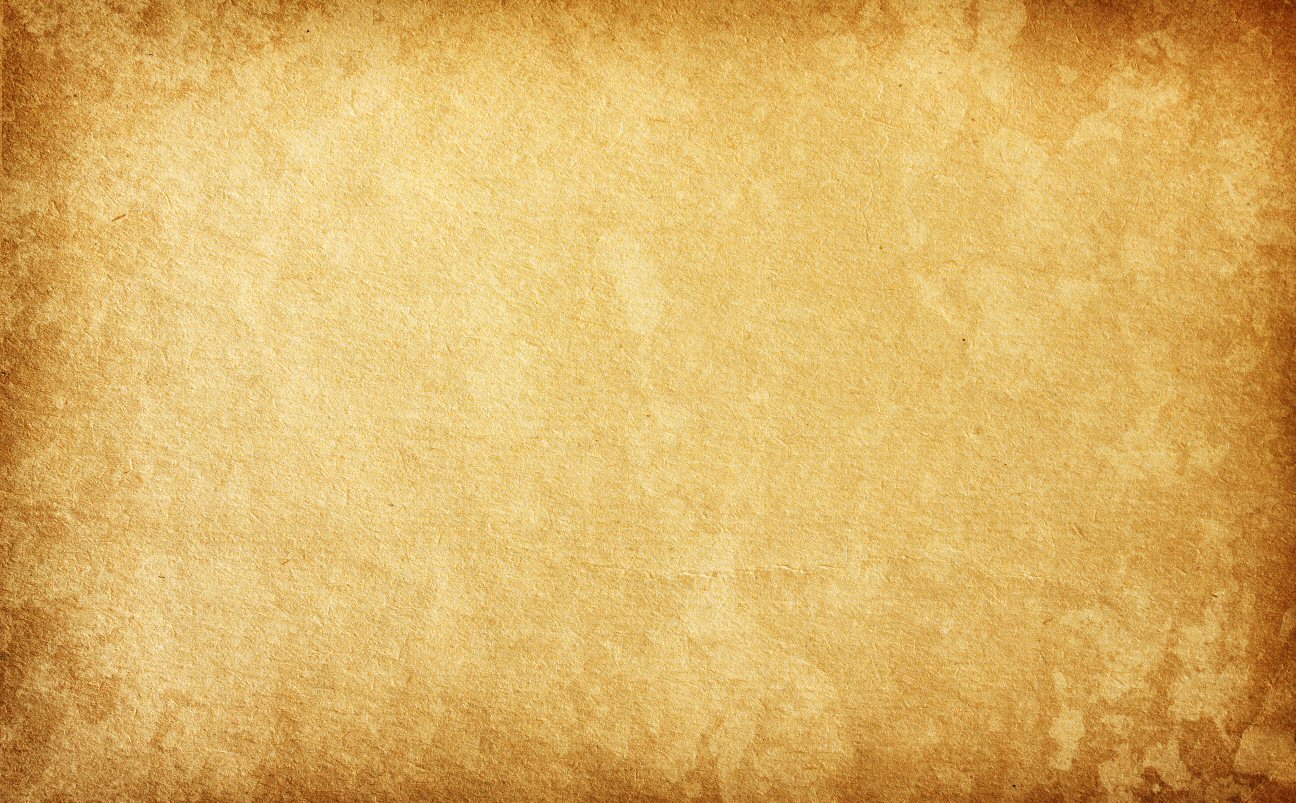 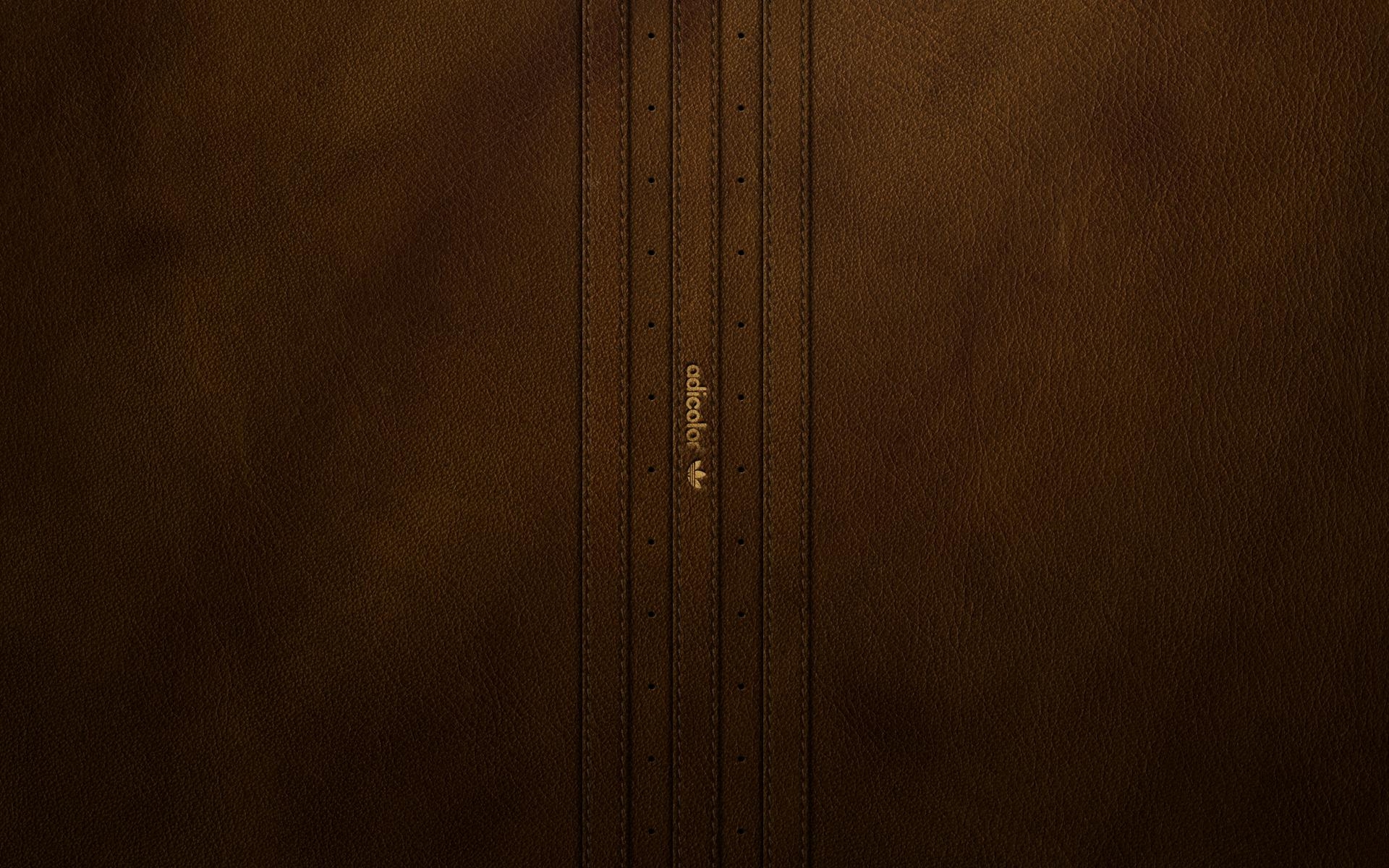 1 Corinthians 13:3

We Fall Short                            (Heb. 10:19-22)

Purity In Action
(12 Tim. 2:20-26)

James 4:8
LOVE
FROM A PURE HEART
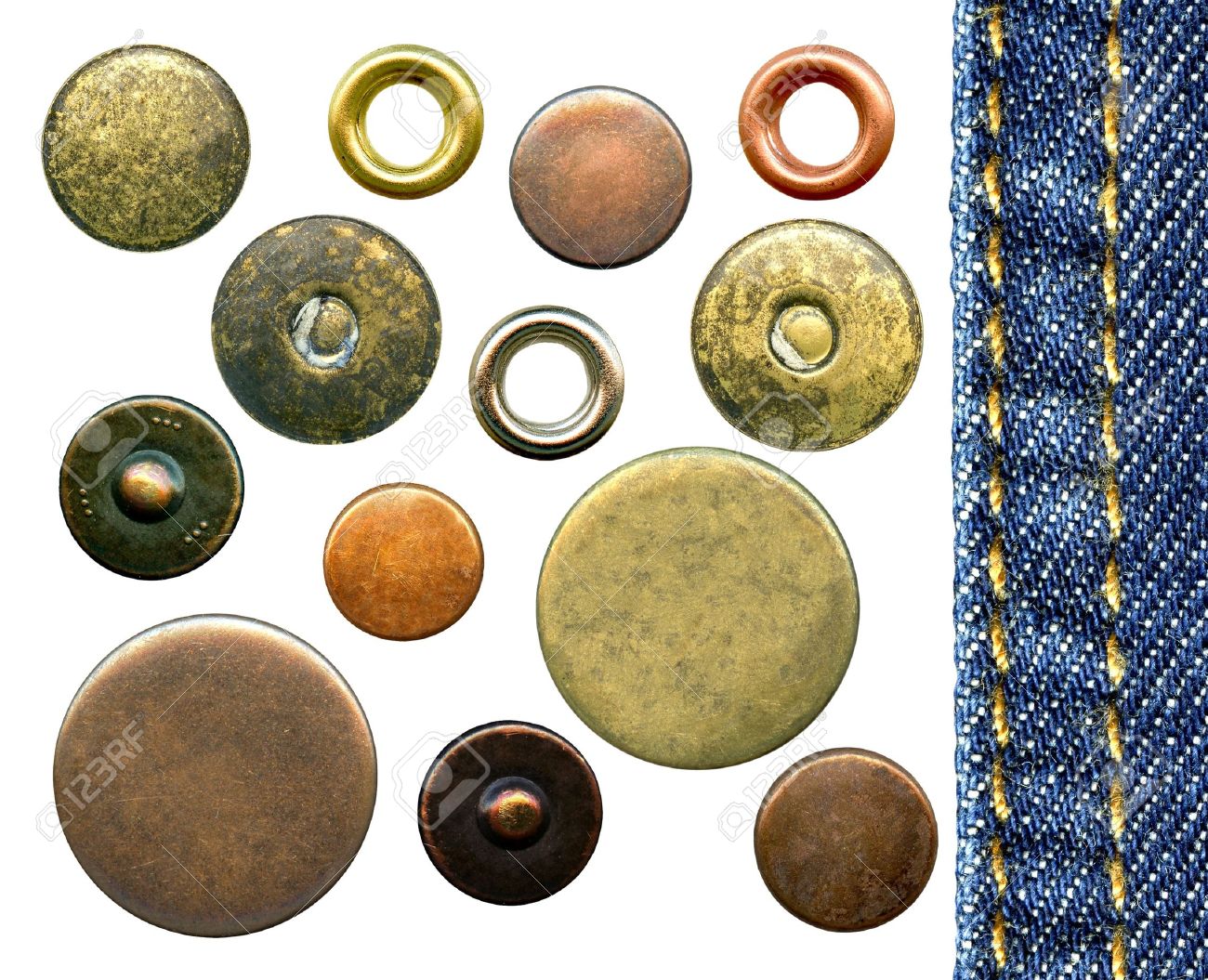 The Goal Of Our Instruction
1 Tim.1:5
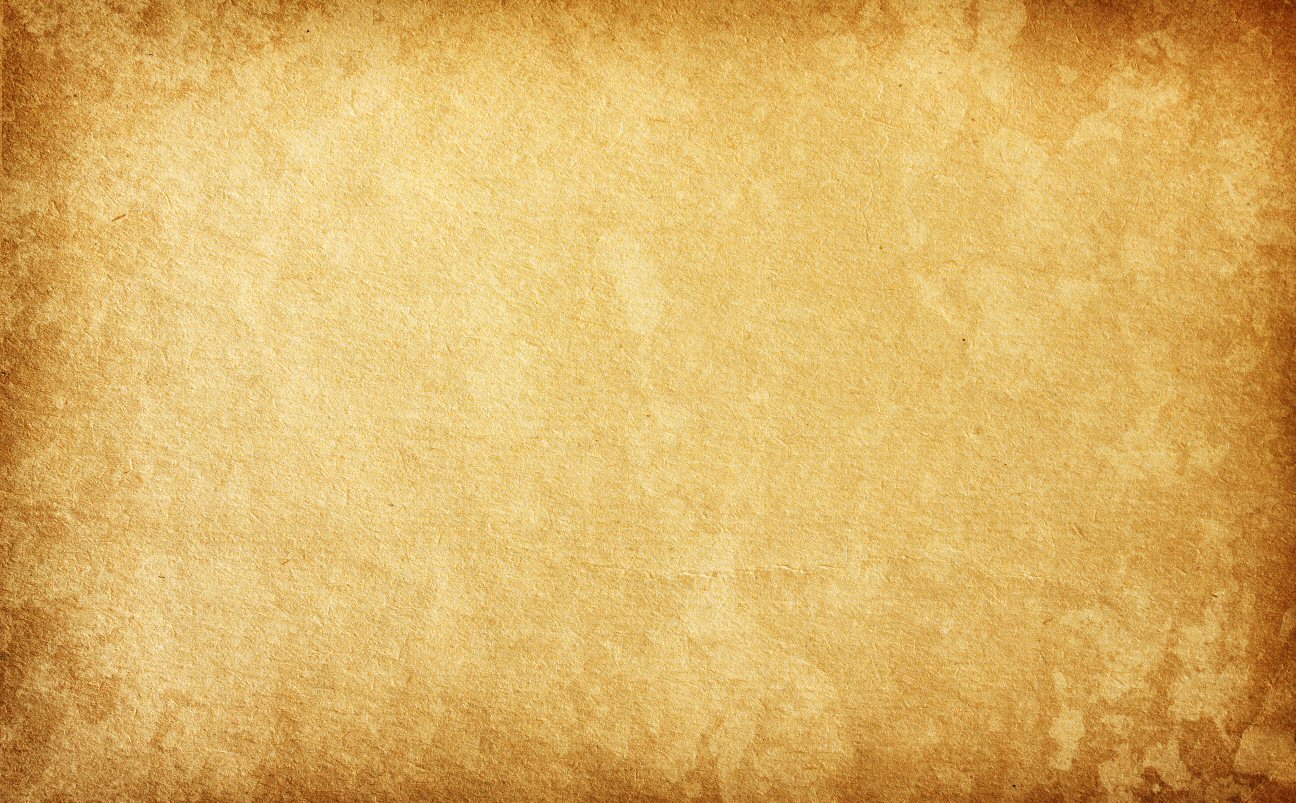 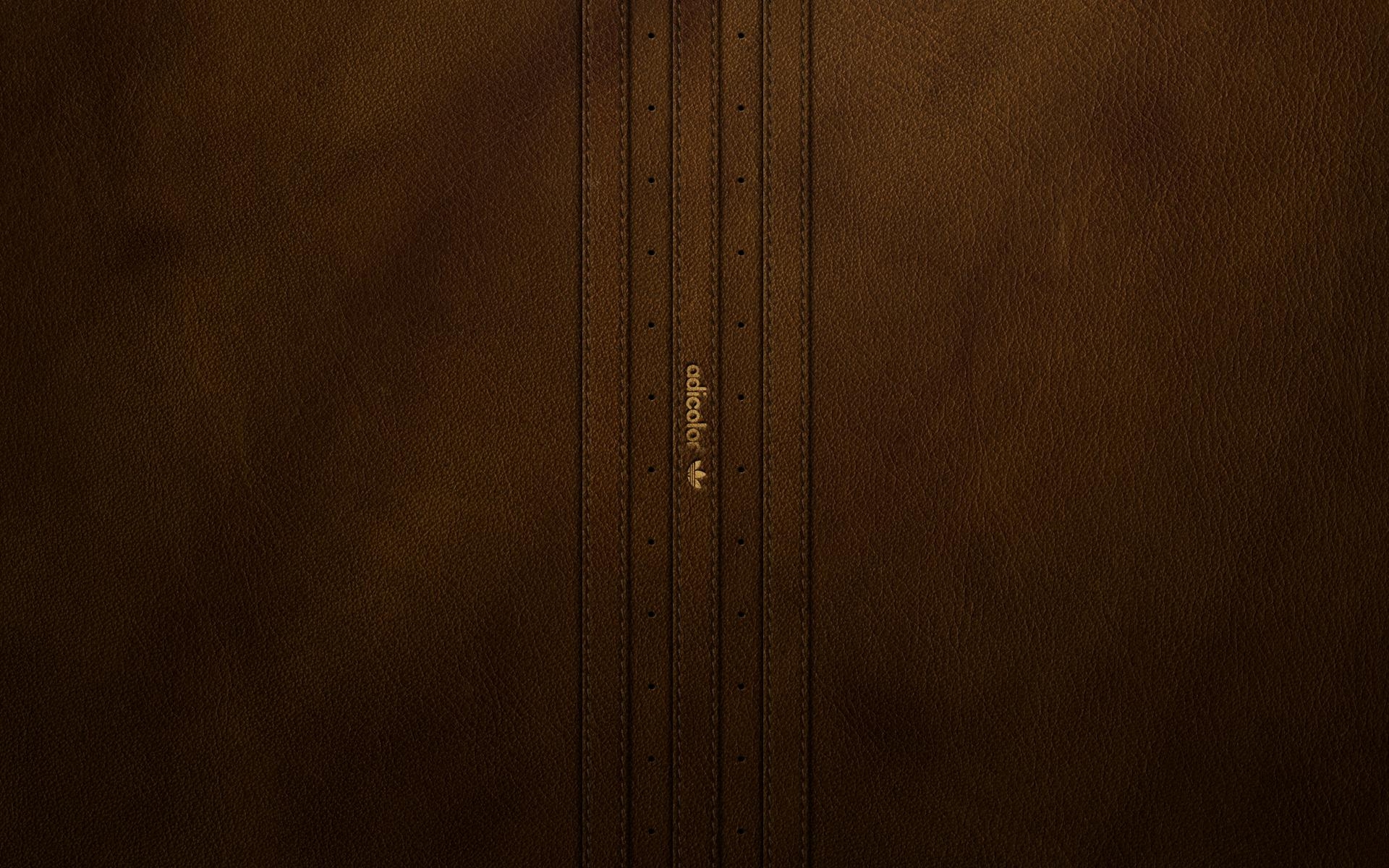 We Want A Good Conscience
(1 Pet. 3:21; Heb. 9:14)

Paul’s Good Conscience         (Acts 23:1)

Romans 14

A Good Conscience                Is Important
(Acts 24:16; Rom. 13:5; 1 Tim. 1:19)
LOVE
FROM A GOOD CONSCIENCE
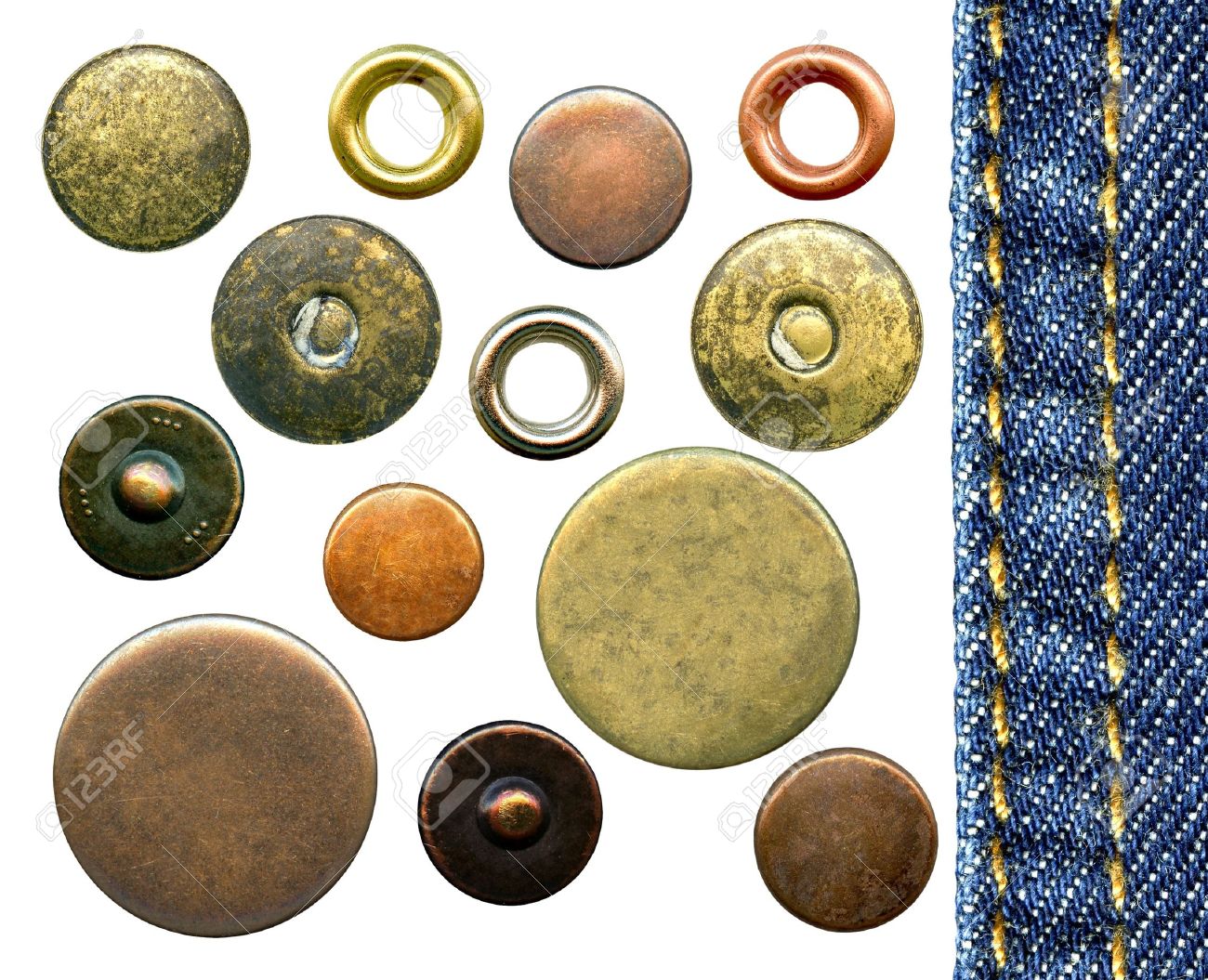 The Goal Of Our Instruction
1 Tim. 1:5
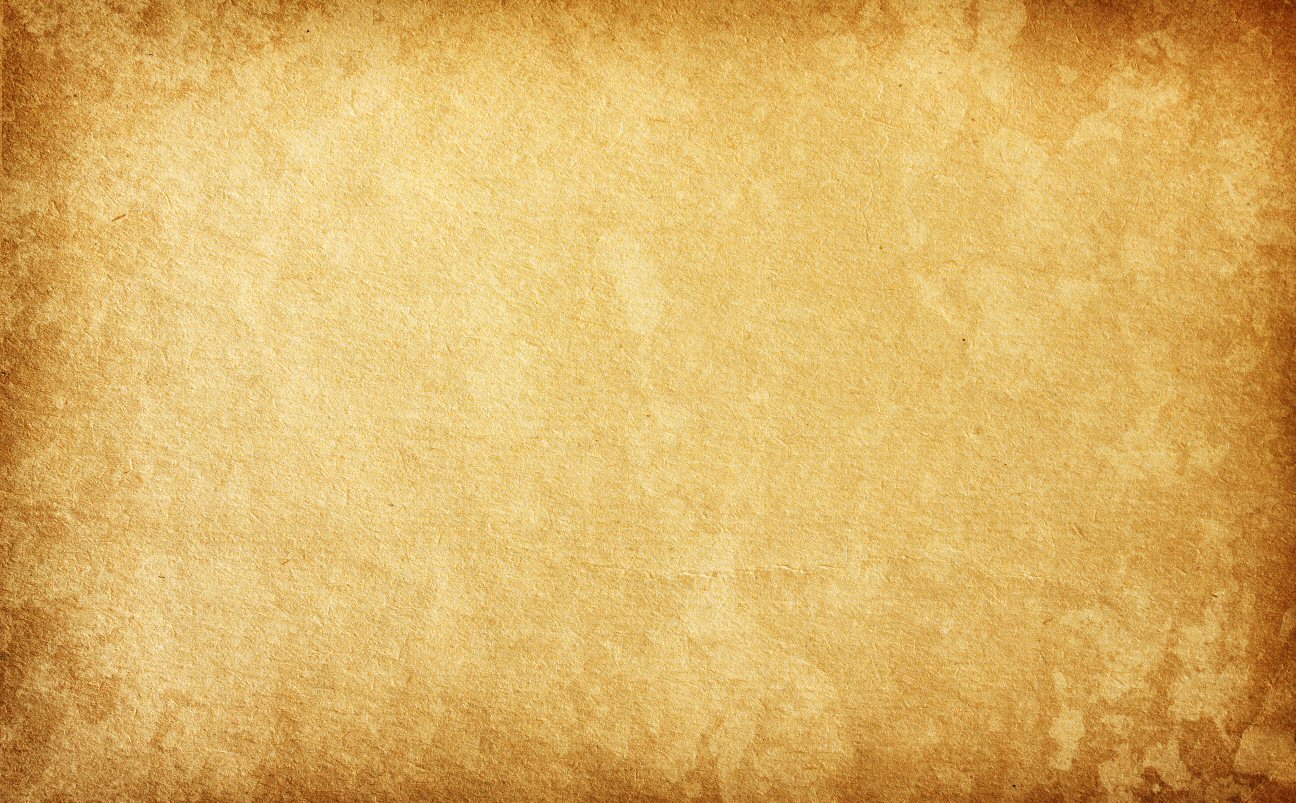 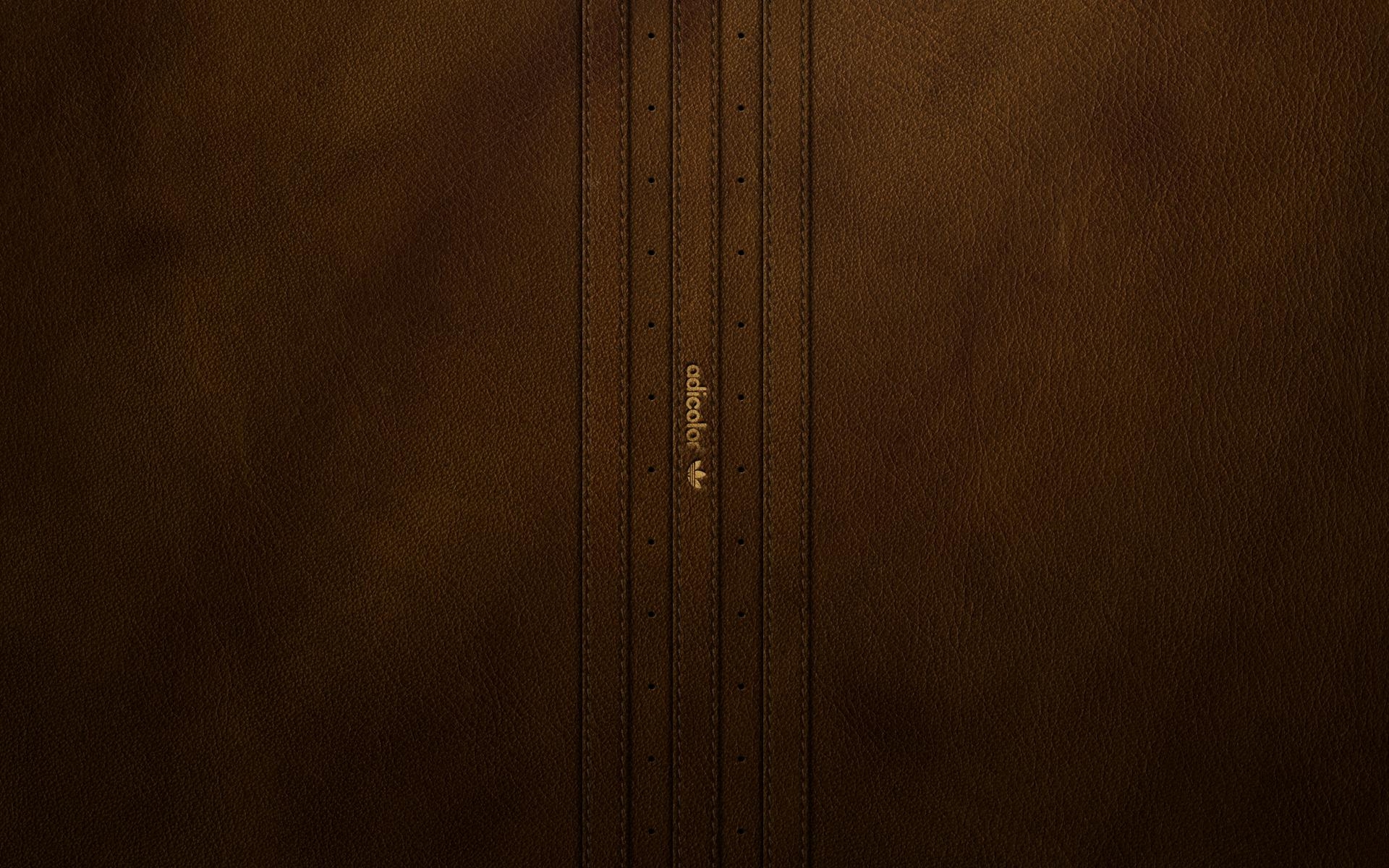 Faith Without Hypocrisy
(James 3:17)

Sincere/Unfeigned                  (Young’s Concordance = Undisguised)

1 Peter 2:11-12

1 Peter 4:1-6
LOVE FROM A SINCERE FAITH
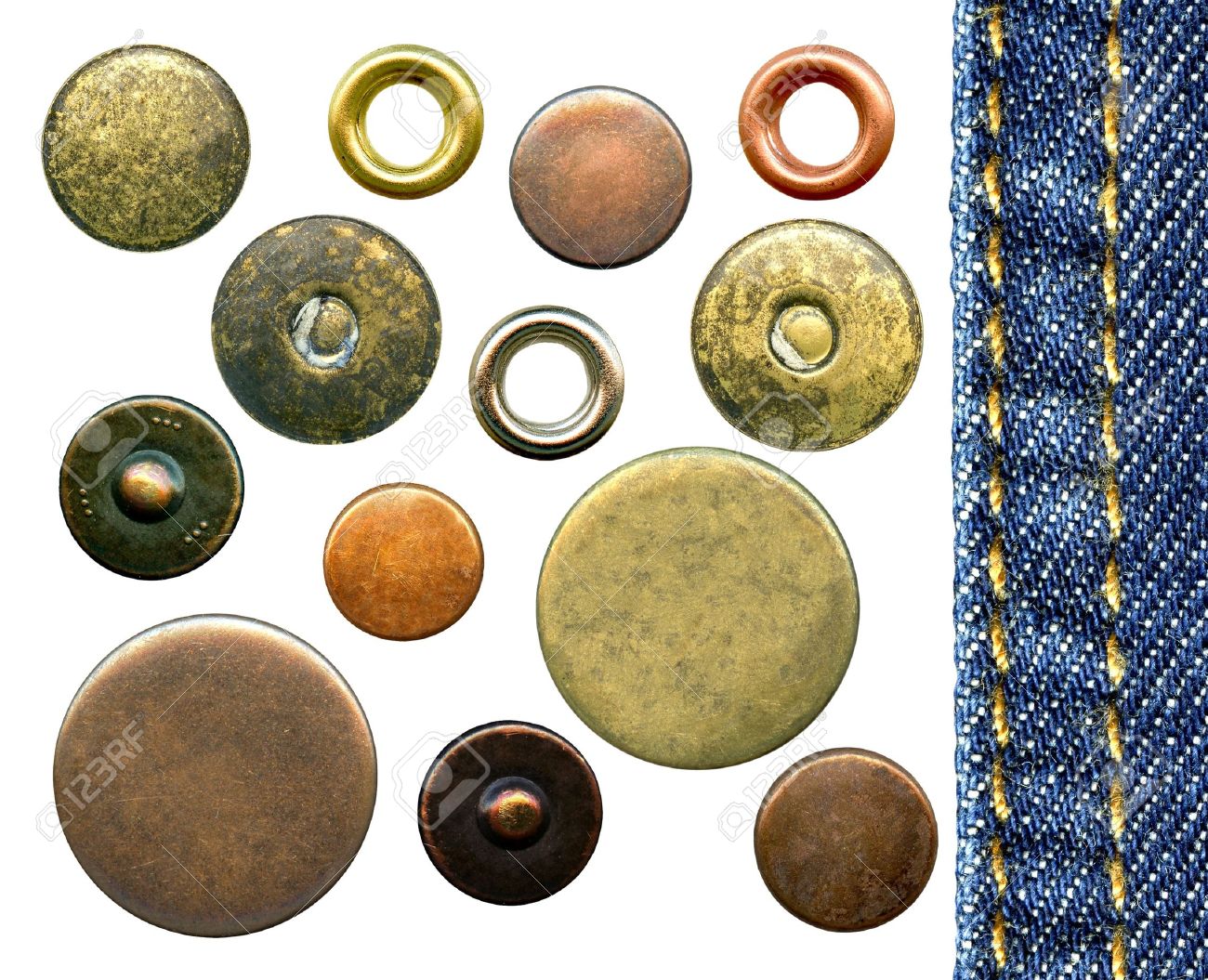 The Goal Of Our Instruction
1 Tim. 1:5
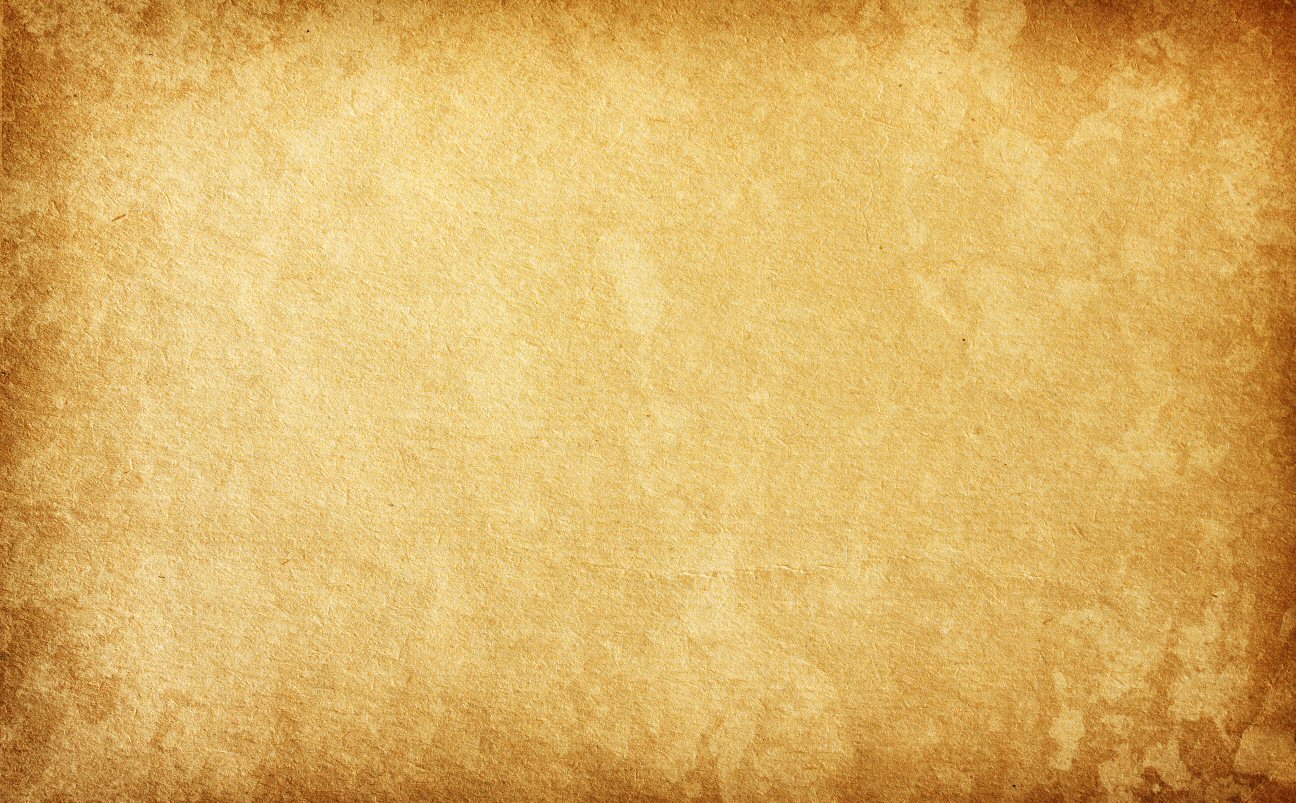 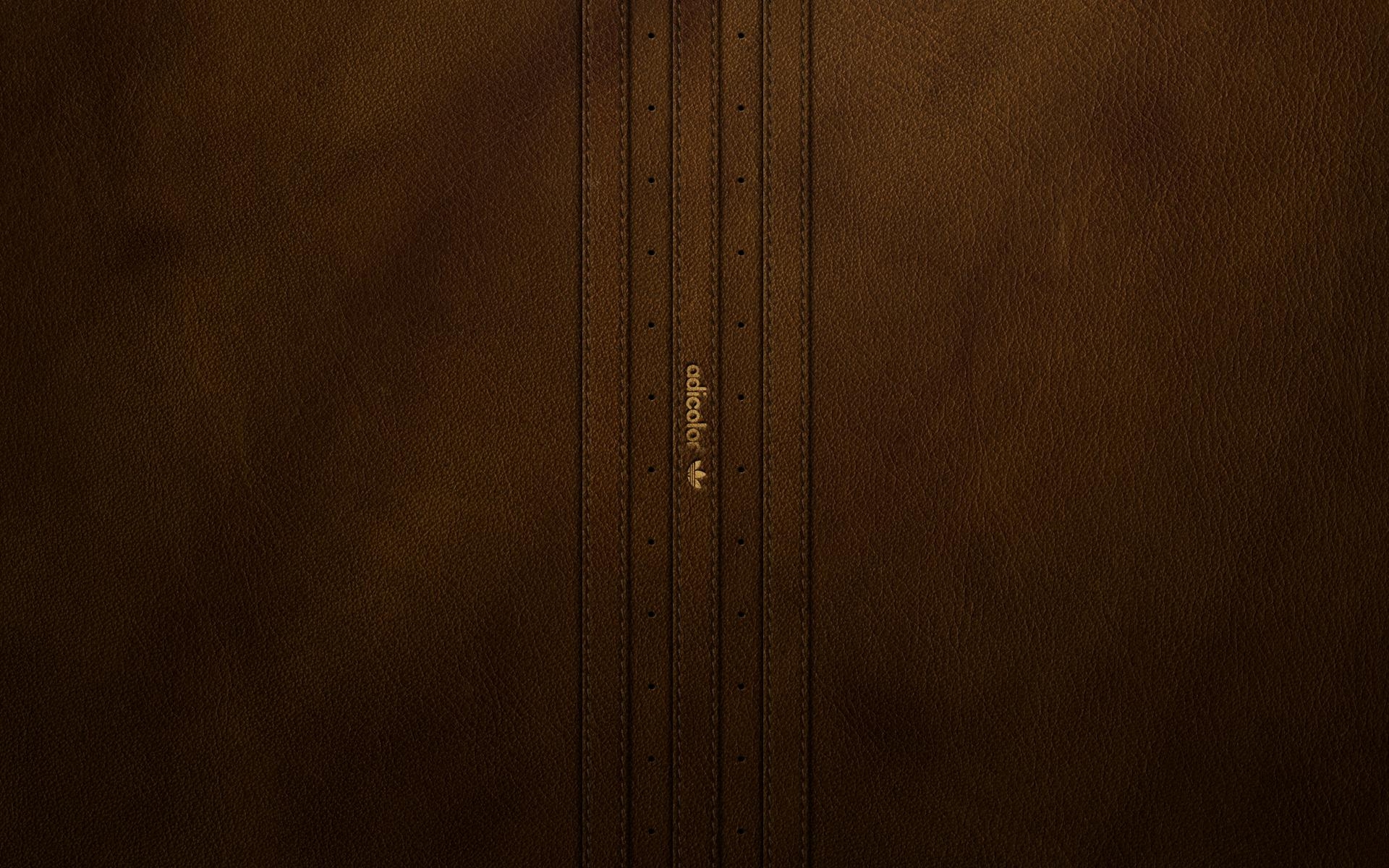 “The goal of our instruction is love from  a pure heart and a good conscience and   a sincere faith” (1 Timothy 1:5)
Teachers must have love as the goal of their instruction.

Learners must be governed  by this principle.

Will you receive                        the message of truth?
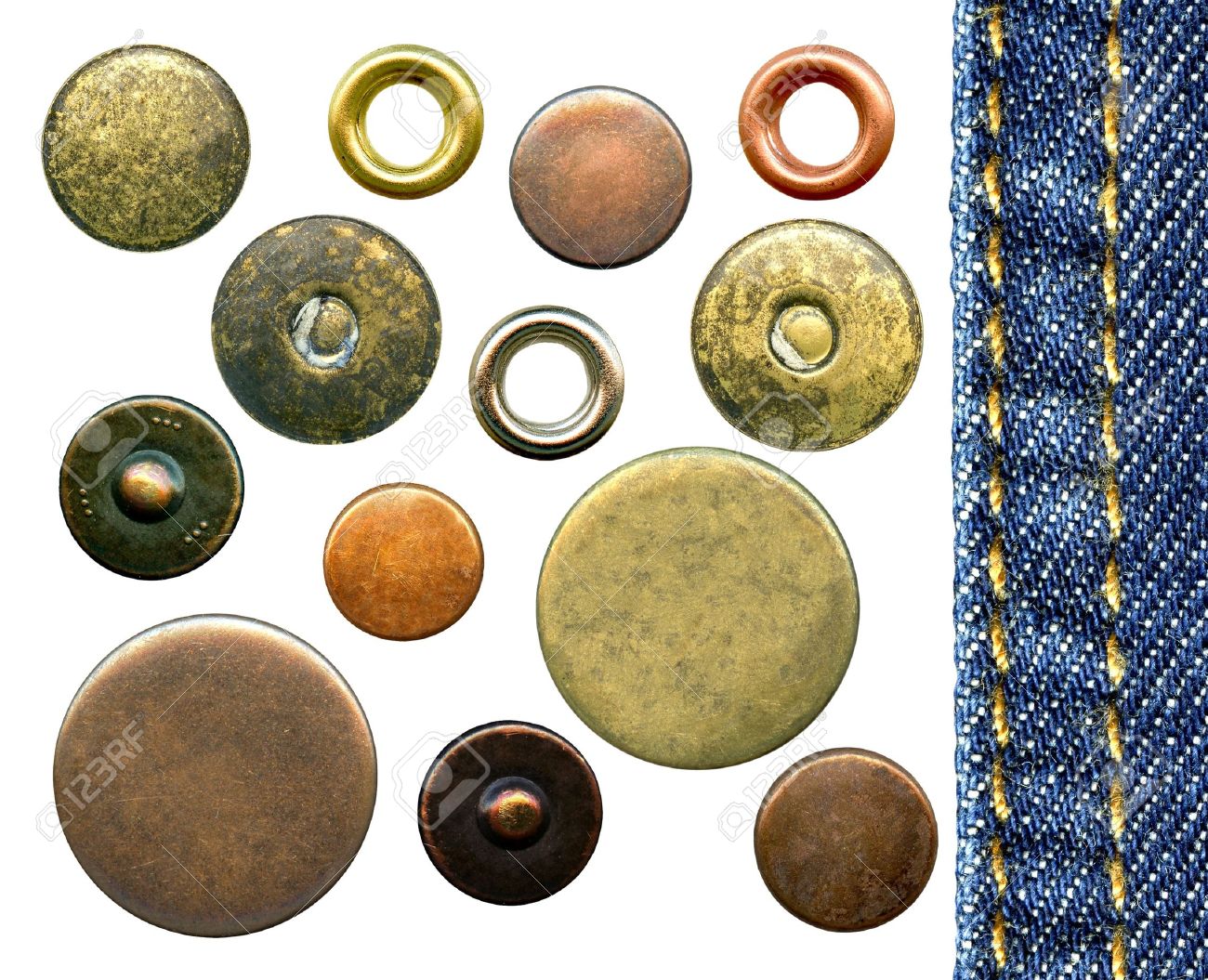 The Goal Of Our Instruction